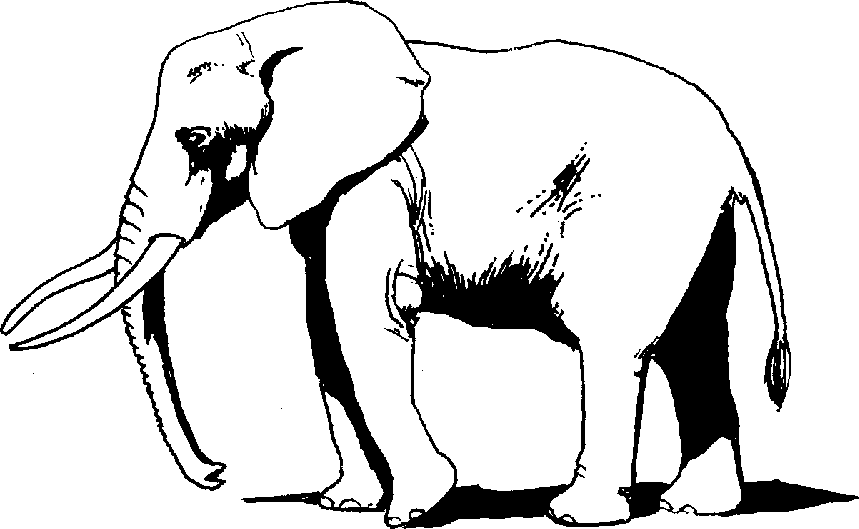 UkubalaCounting
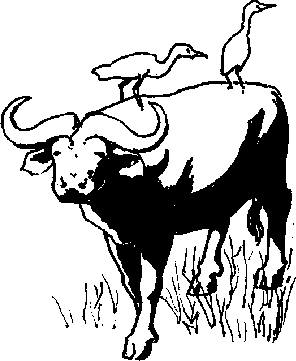 Story in isiZulu by Clare Verbeek, Thembani Dladla, Zanele Buthelezi

Illustrated by Gay Galsworthy
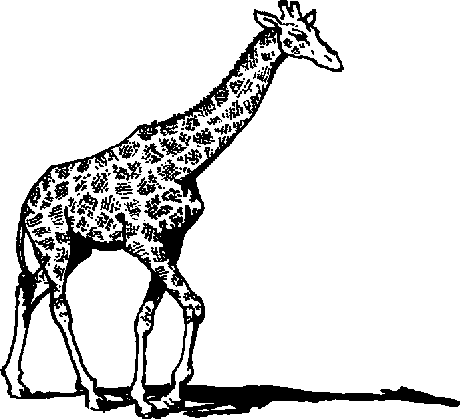 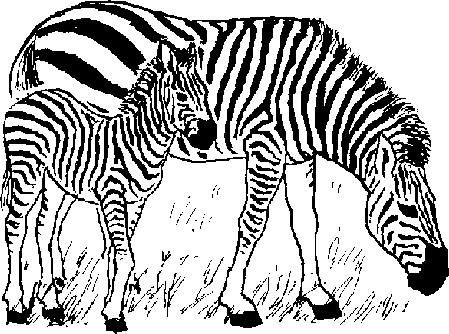 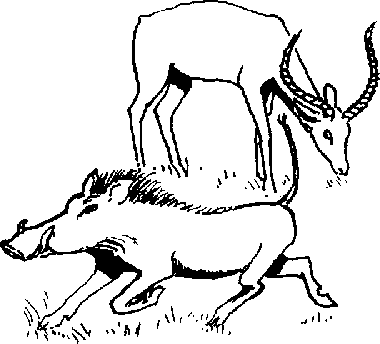 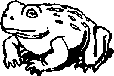 Indlovu eyodwa iya kophuza.
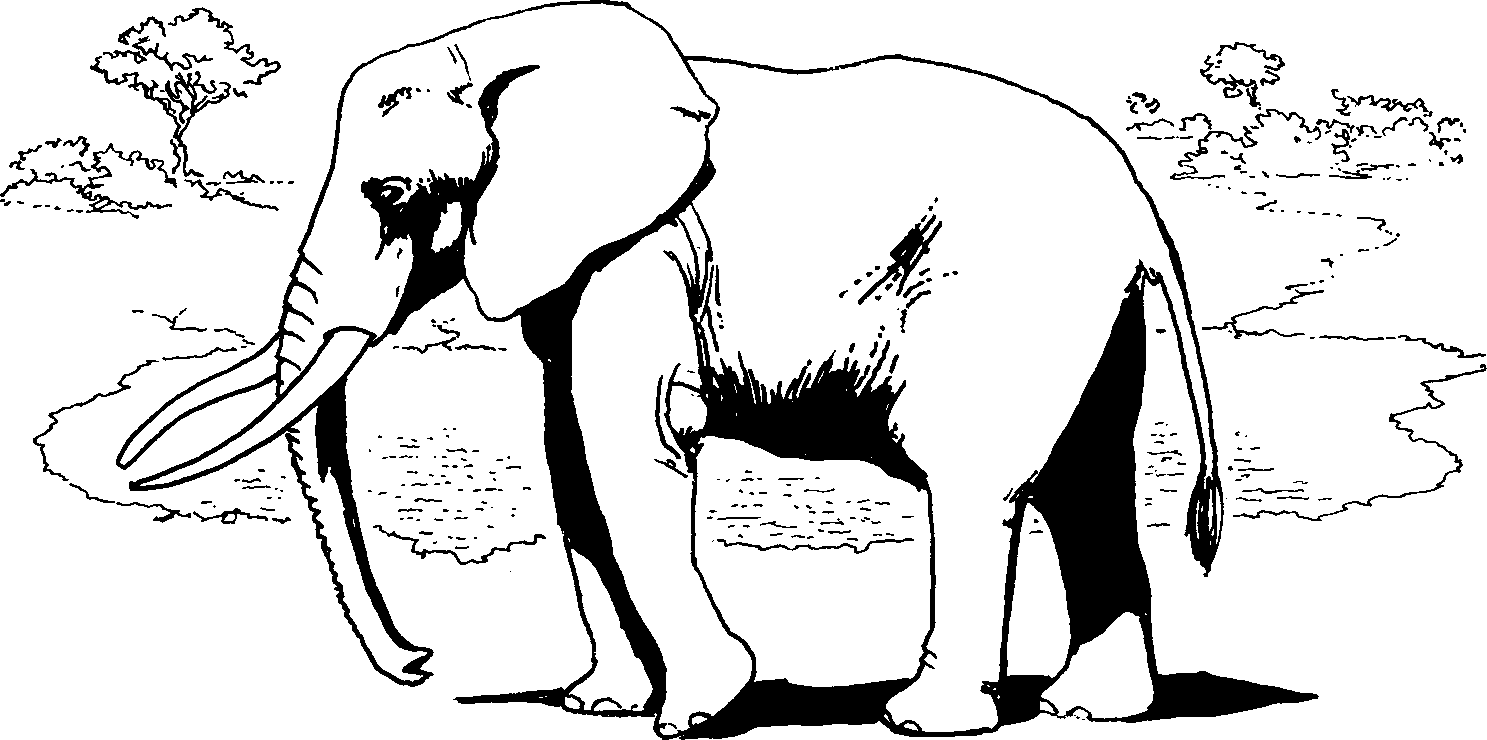 One elephant went to drink water.
2
Izindlulamithi ezimbili ziya kophuza.
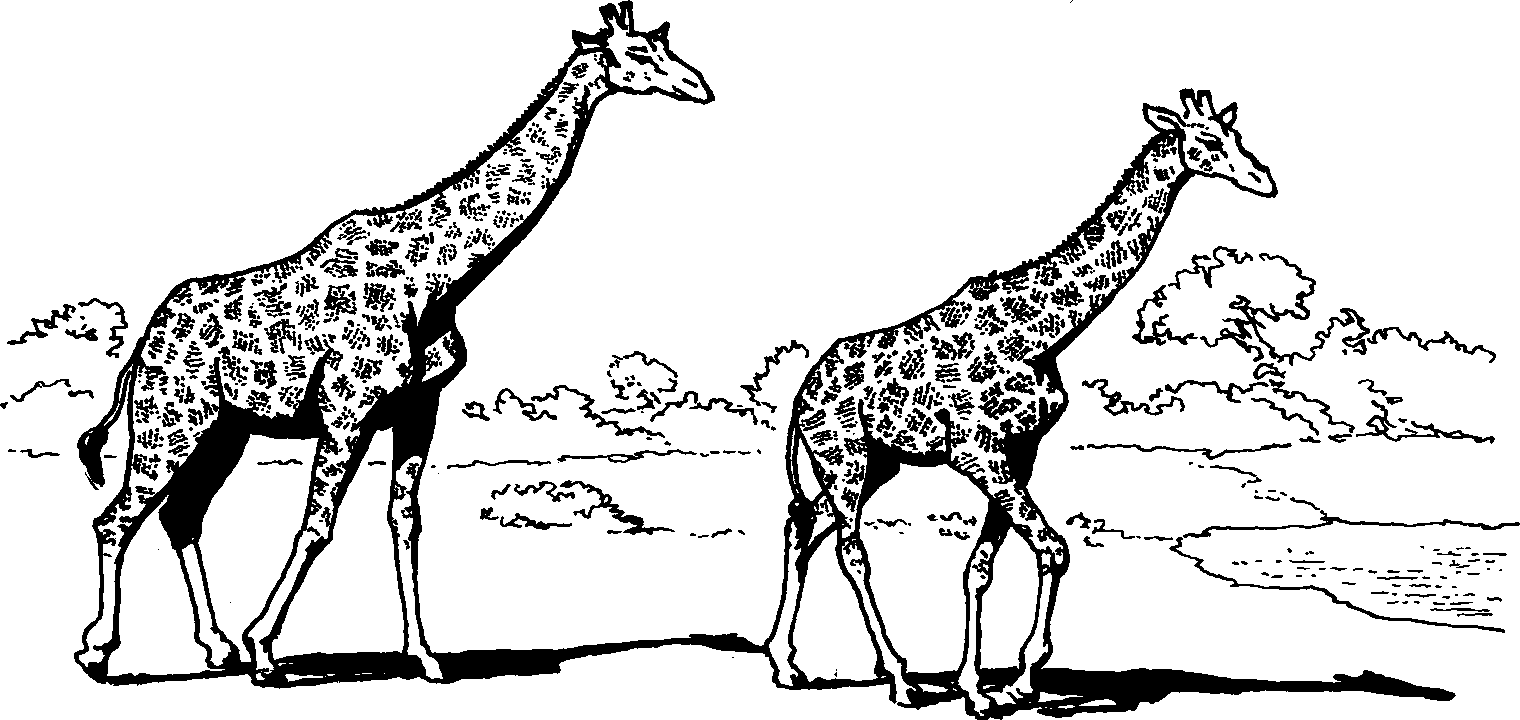 Two giraffes went to drink water.
3
Izinyathi ezintathu namalanda amane.
Zonke ziya kophuza.
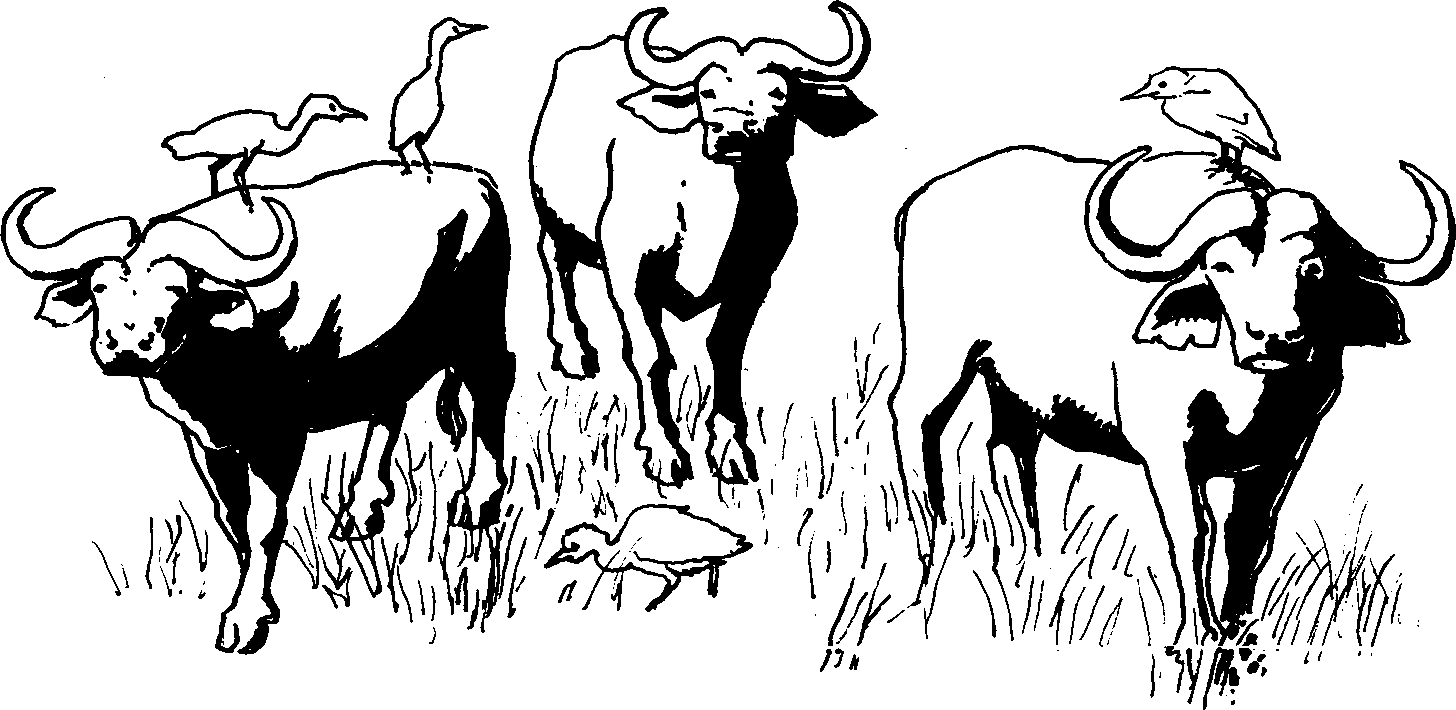 There are four buffalos and four birds. They are all going to drink water.
4
Izimpala ezinhlanu nezintibane
eziyisithupha ziya kophuza.
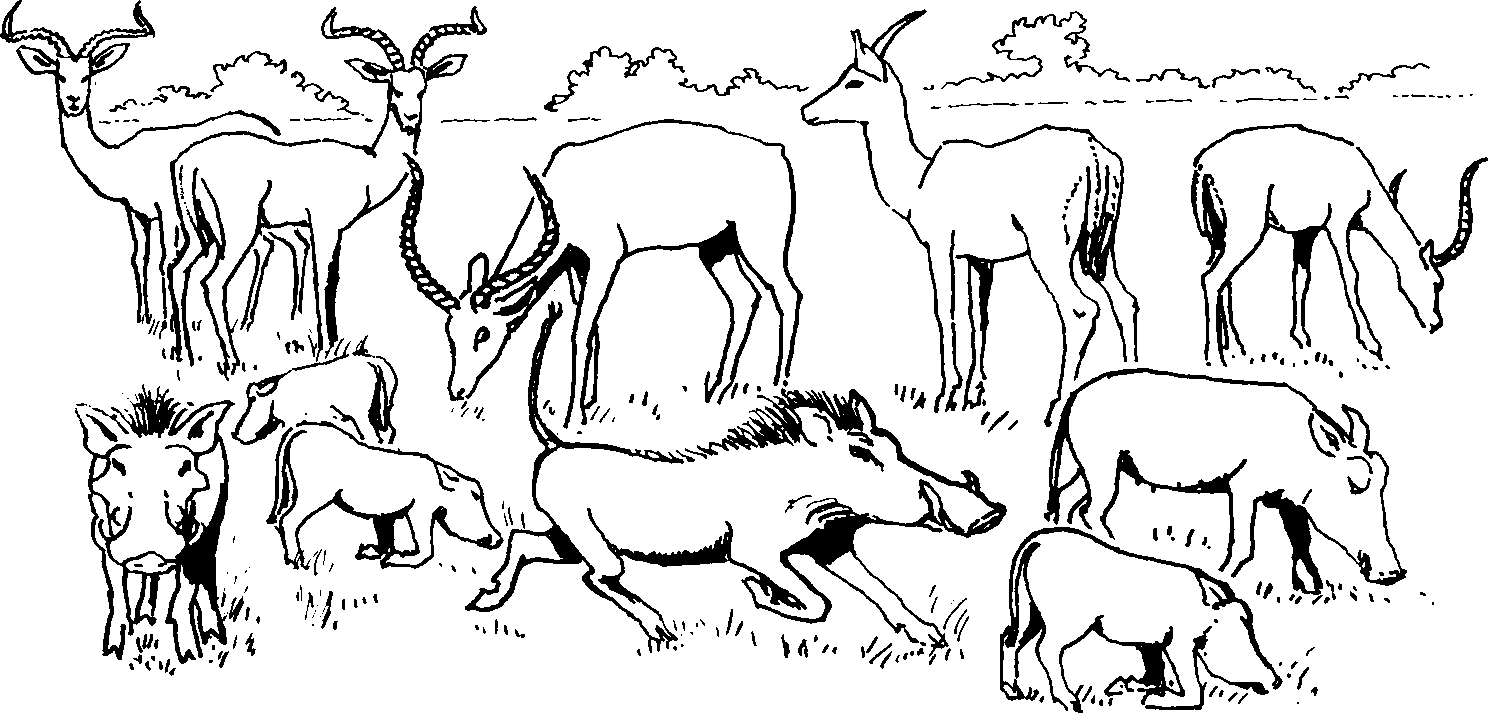 Five impalas and six wild hogs are going to drink water.
5
Amaxoxo ayisikhombisa nezinhlanzi
eziyisishiyagalombili. Zihlezi  emanzini.
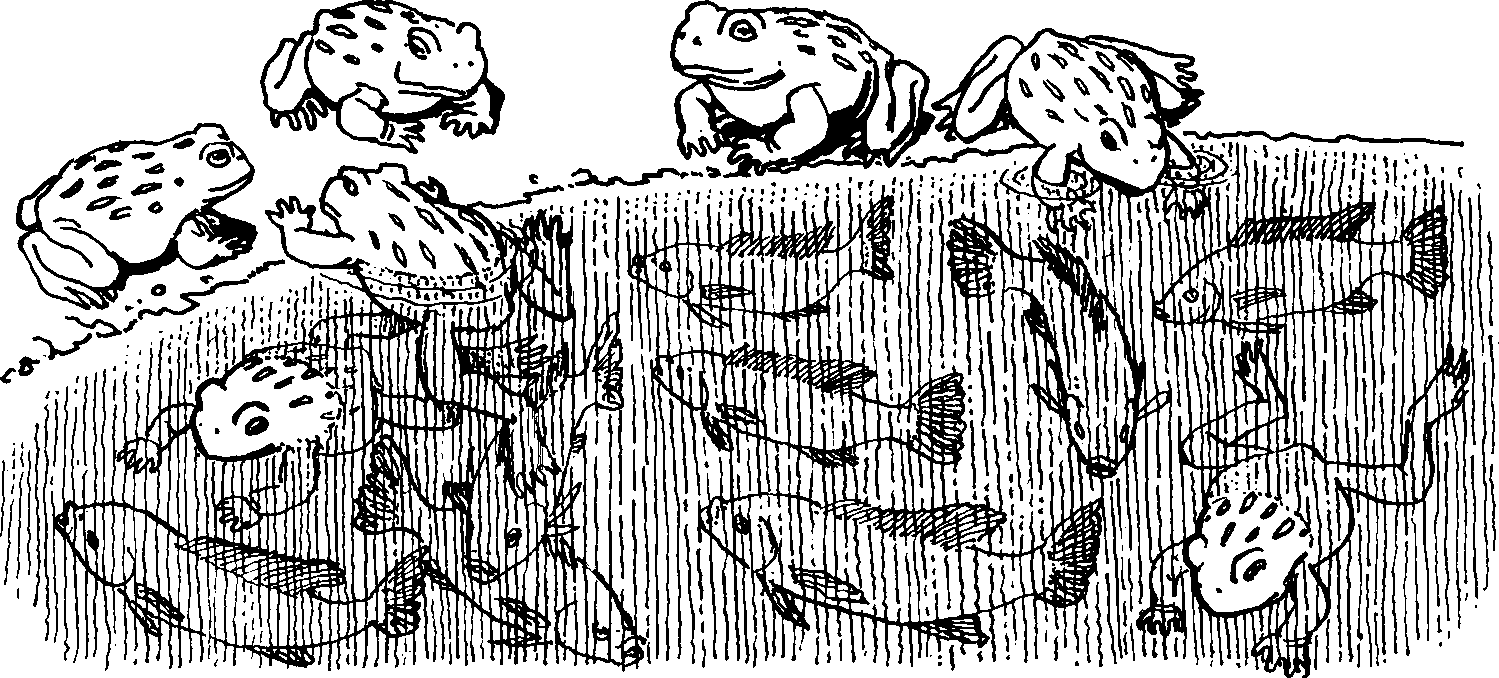 Seven frogs and eight fish are in the water.
6
Amadube  ayisishiyagalolunye aya kophuza.
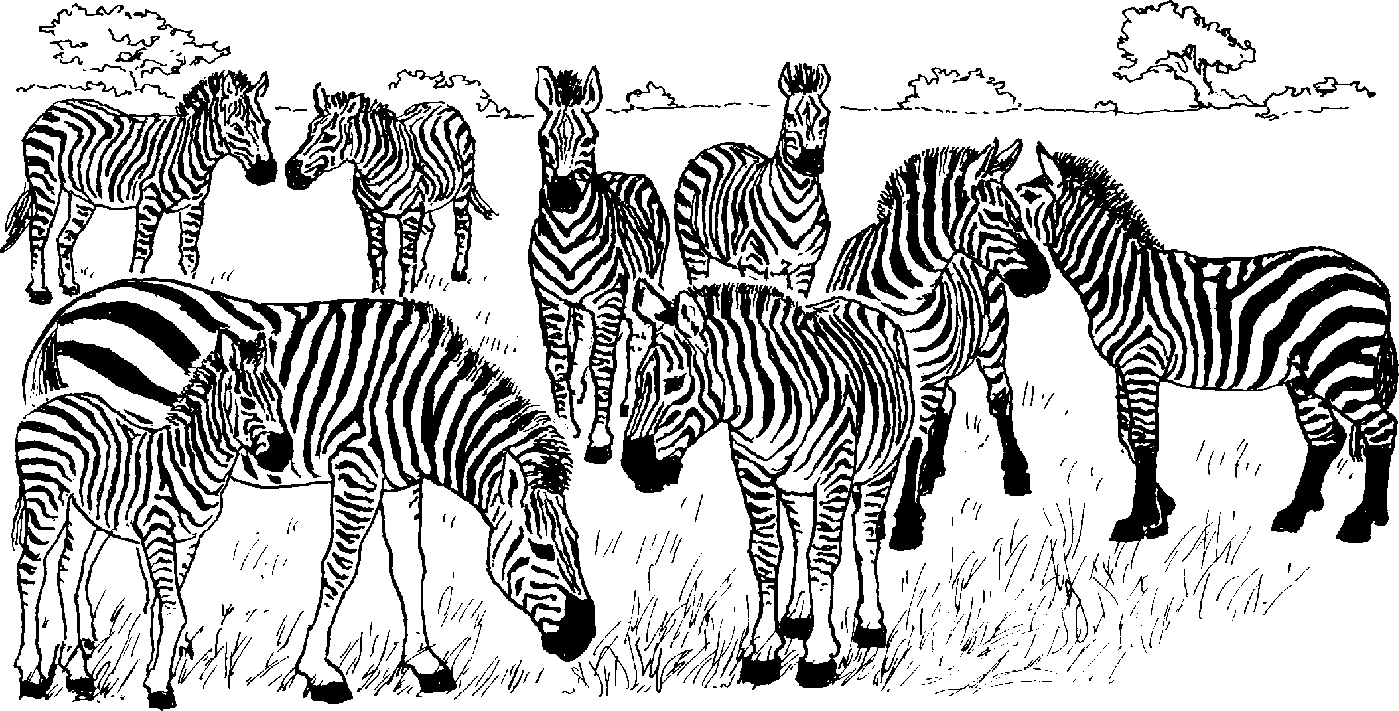 Nine zebras are going to drink water.
7
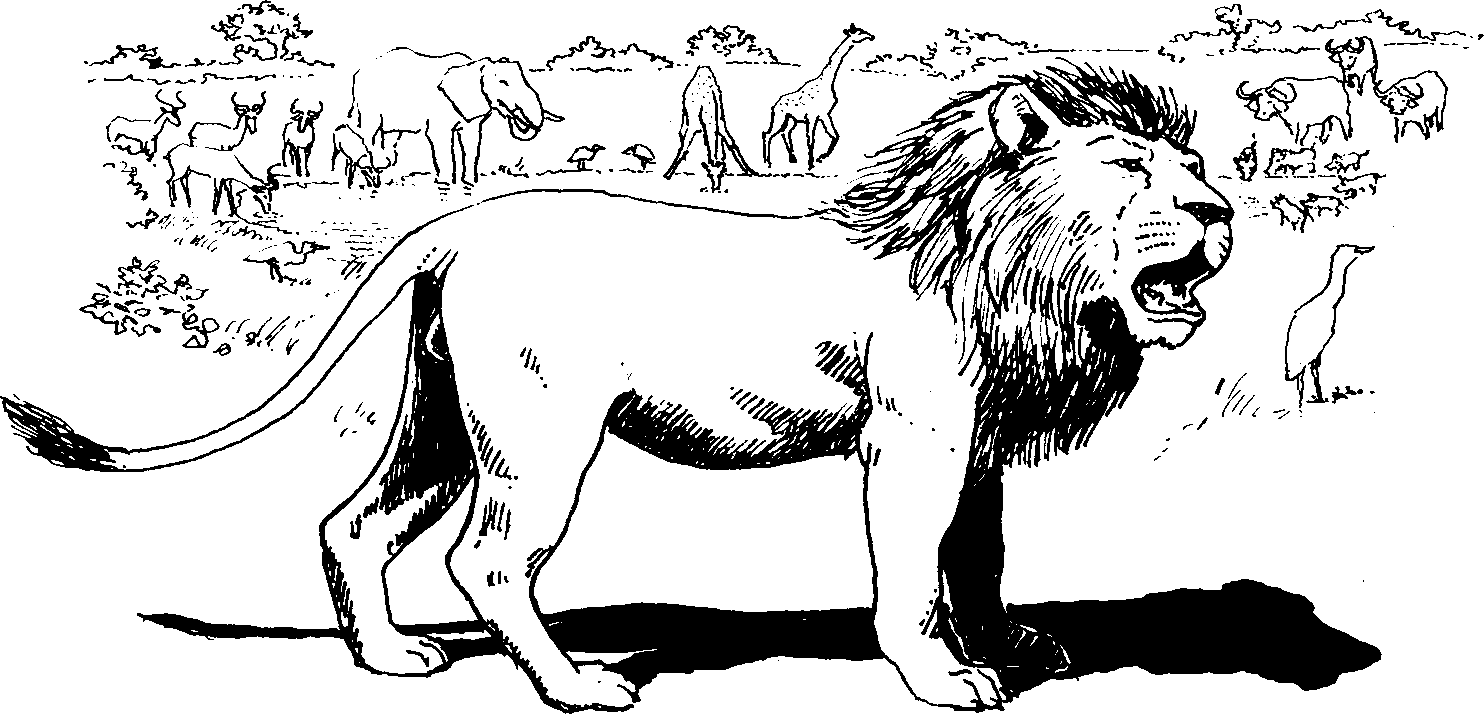 Kwafika ibhubesi  elilodwa lizophuza.
One lion came to drink water.
8
Ubani  onesibindi sokuqhubeka ahlale aphuze?
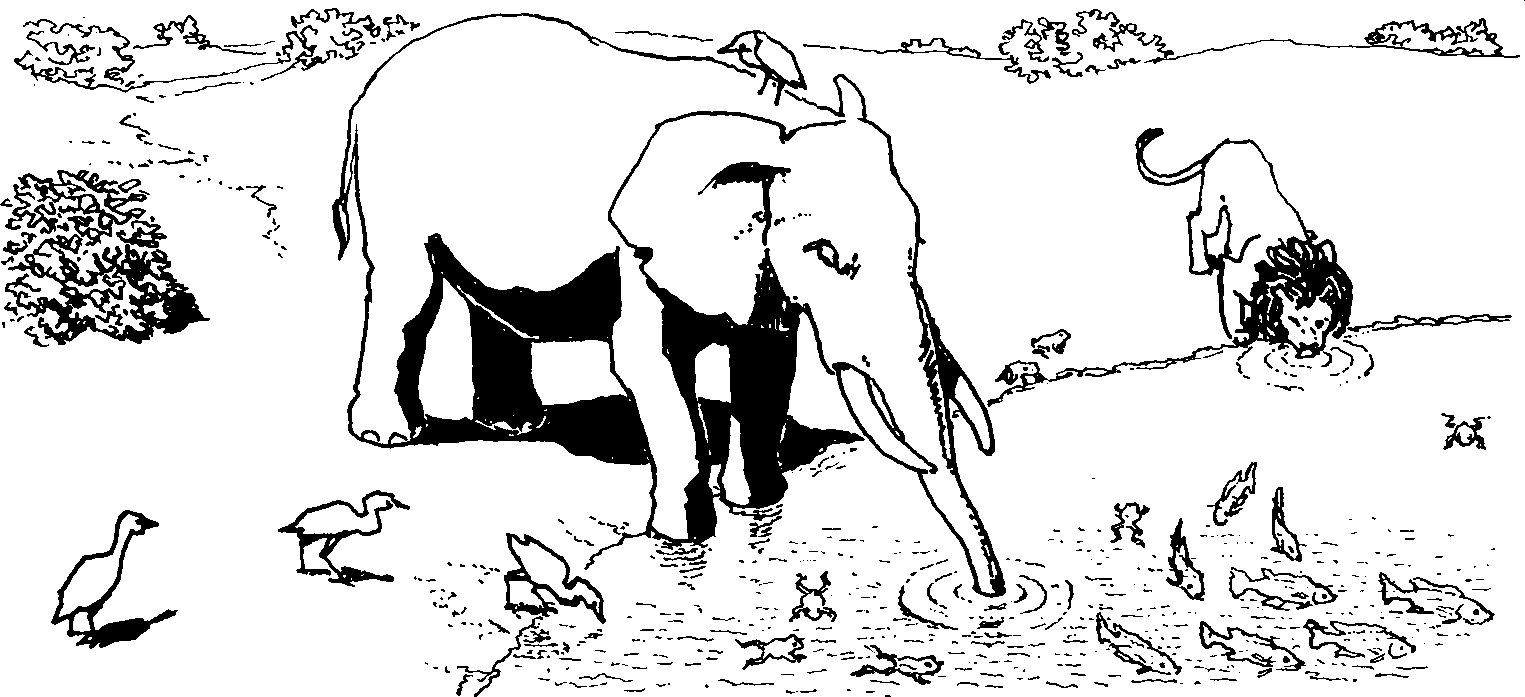 Who is brave enough to continue drinking?
9
UkubalaCounting
Story in isiZulu by Clare Verbeek, Thembani Dladla, Zanele Buthelezi
Gay Galsworthy
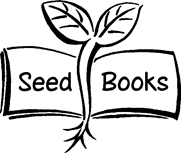